Творческие работы воспитанников (фотоотчет)
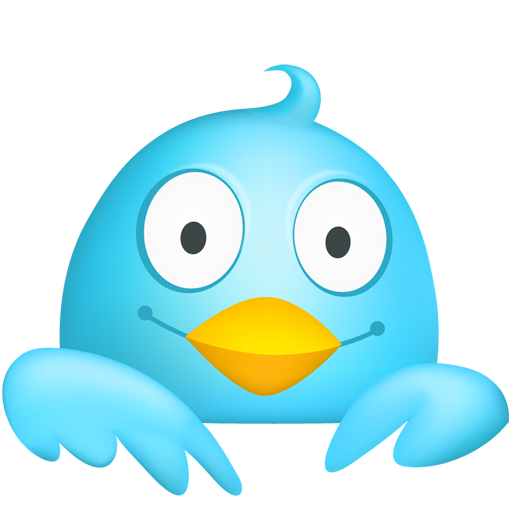 Муниципальное бюджетное дошкольное образовательное учреждение Сявский детский сад «Колокольчик». 
Нижегородская область , Шахунский район, пос. Сява.
Выполнила: Базанова Людмила Александровна. Воспитатель. Подготовительная группа №1 «Незабудка»
Аппликация «Пароход» 
Каргапольцев Алеша 7 лет
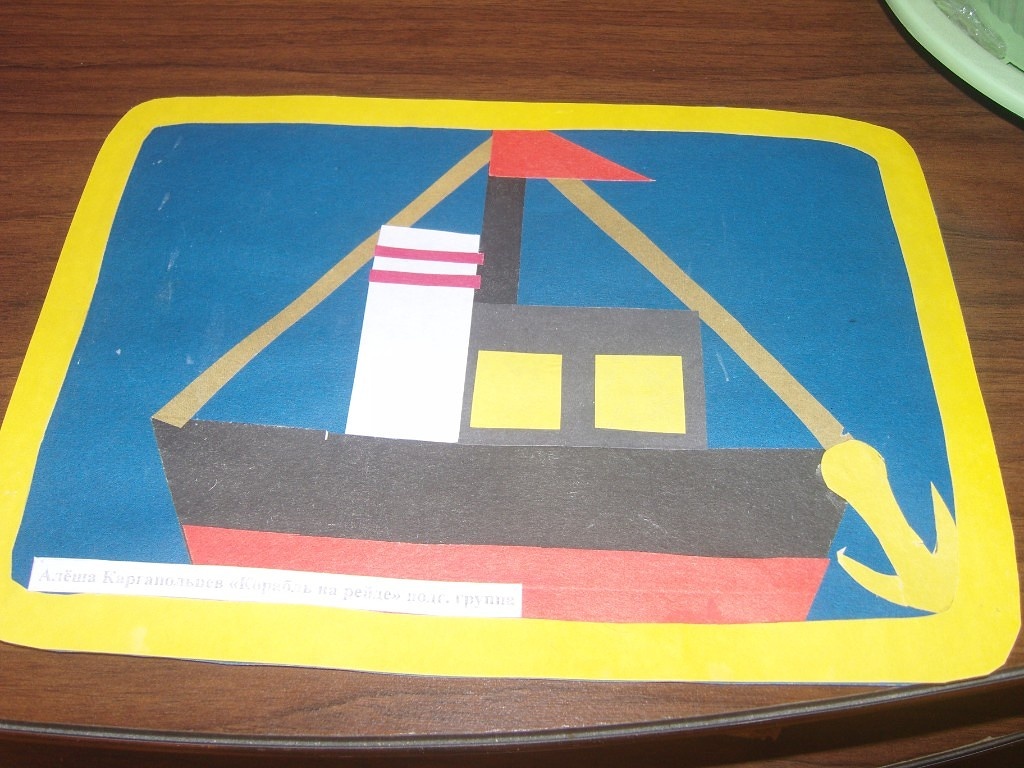 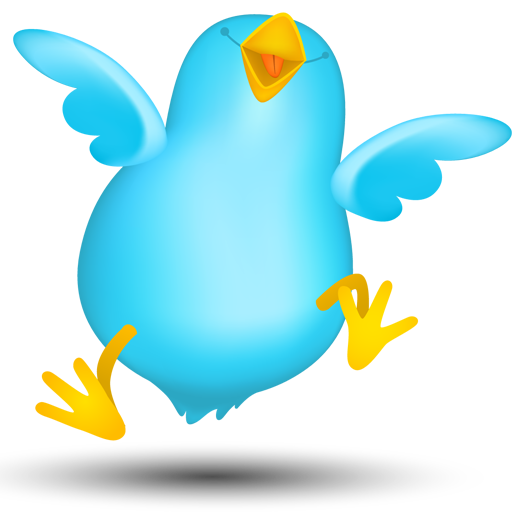 2
Аппликация «Цветок» 
Маряхина Даша 7 лет
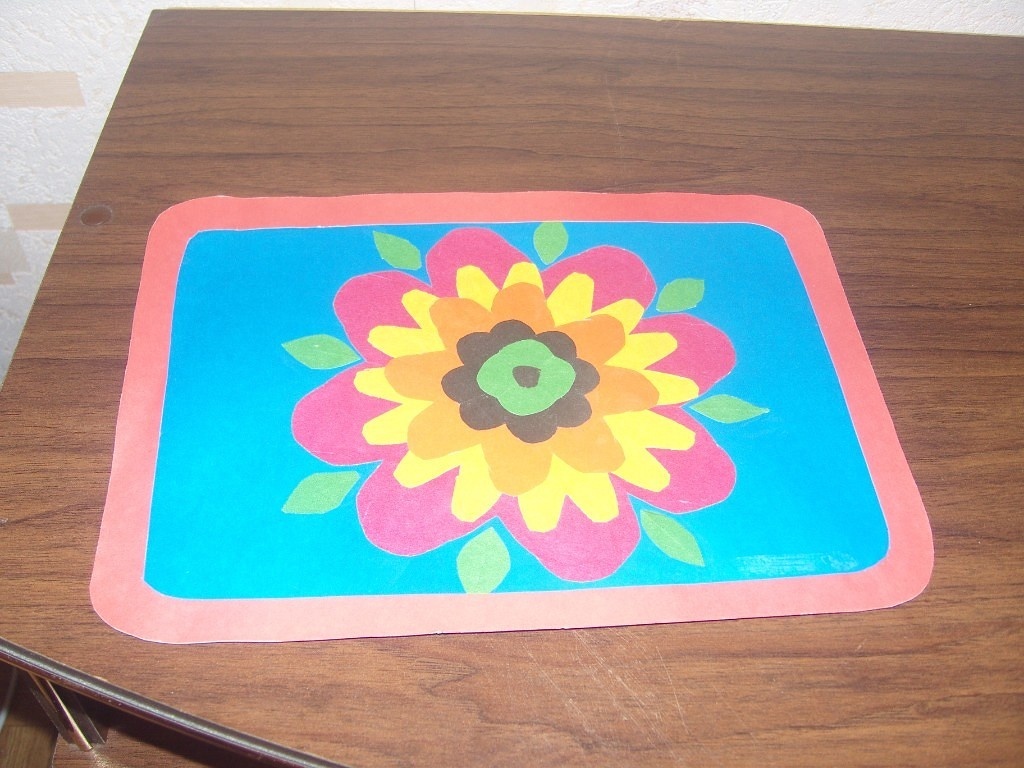 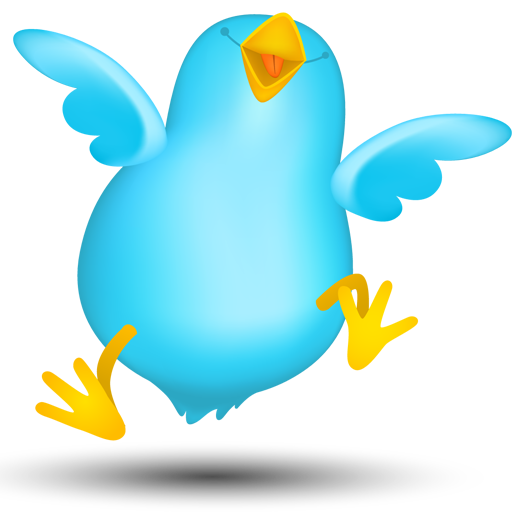 3
Совместные работы родителей и детей (модульное оригами)
Поделка из бумаги «Лебедь»
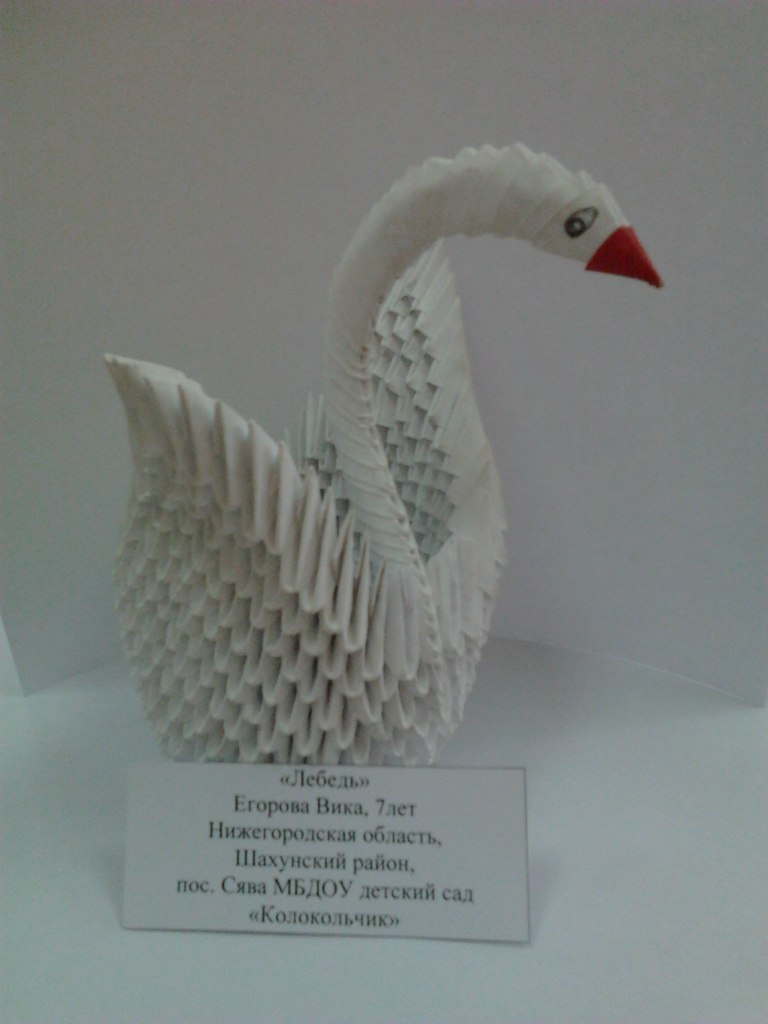 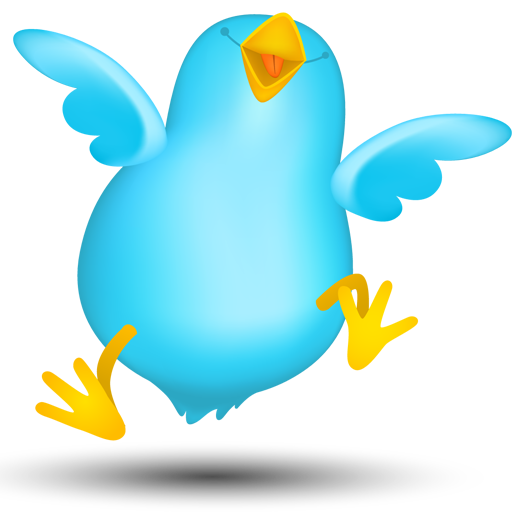 4
Совместные работы родителей и детей (модульное оригами)
Поделка из бумаги «Зайцы»
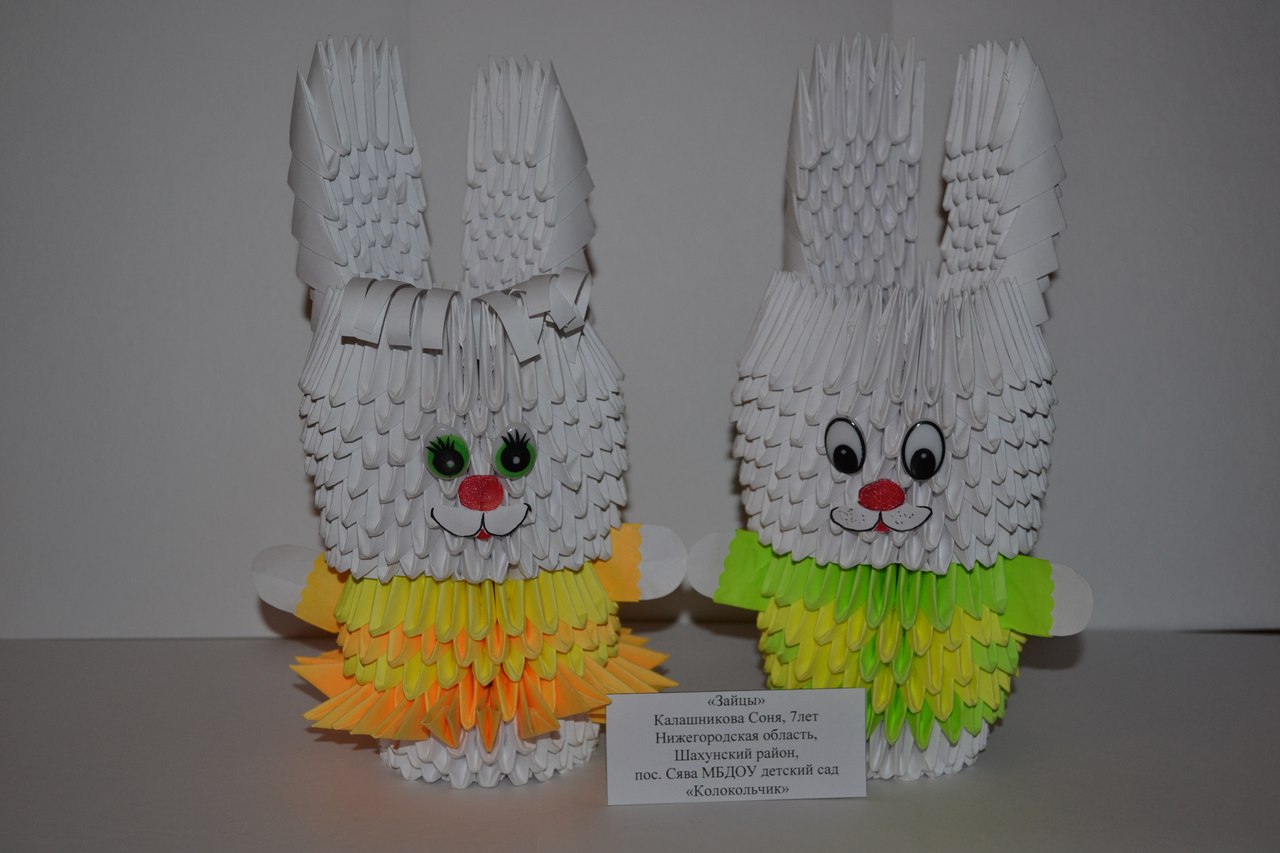 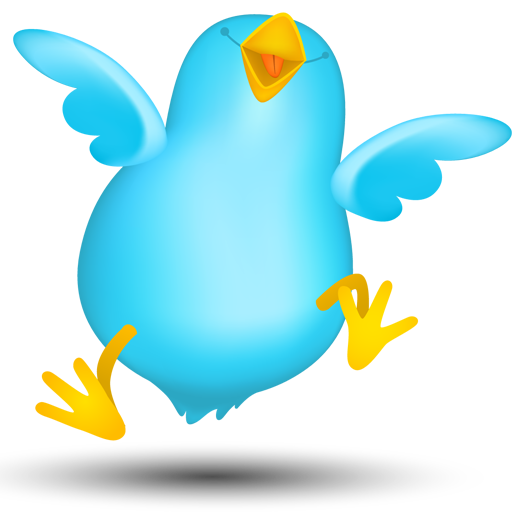 5
Совместные работы родителей и детей
Открытка «Любимому воспитателю!» Лебедева Лена 7 лет
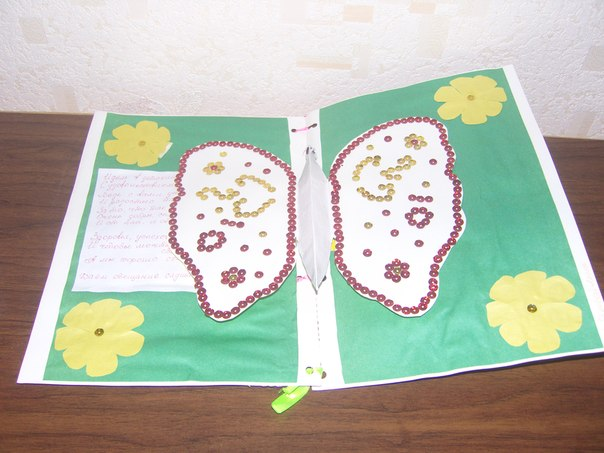 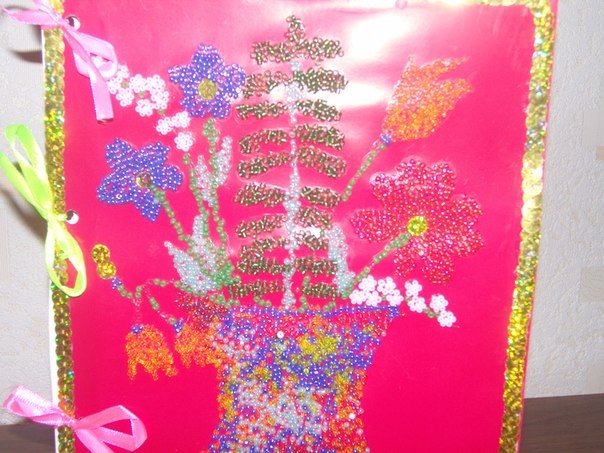 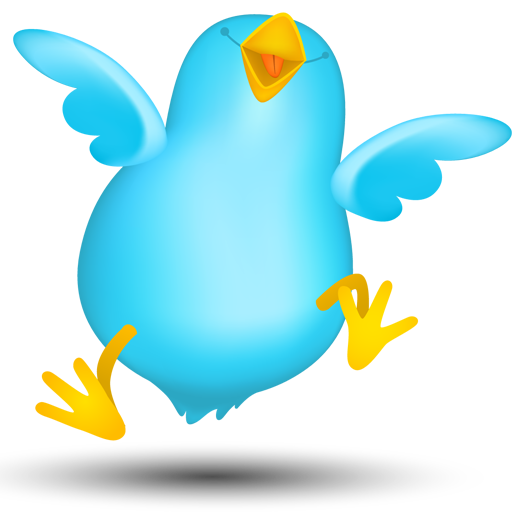 6
Совместные работы родителей и детей
Картина –вышивка «На прогулке» Лебедева Лена 7 лет
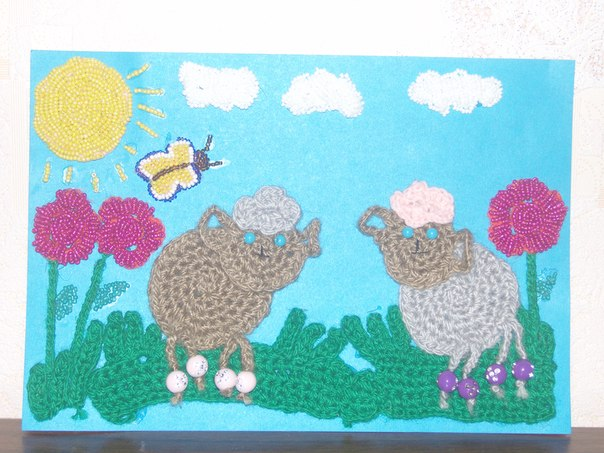 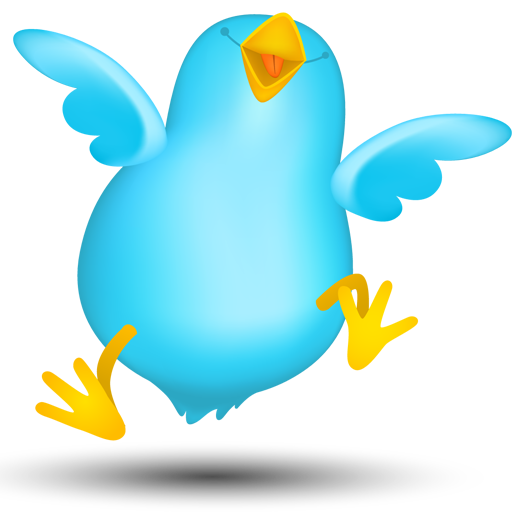 7
Совместные работы родителей и детей
Поздравительная открытка «Любимому воспитателю» Маряхина Даша 6 лет
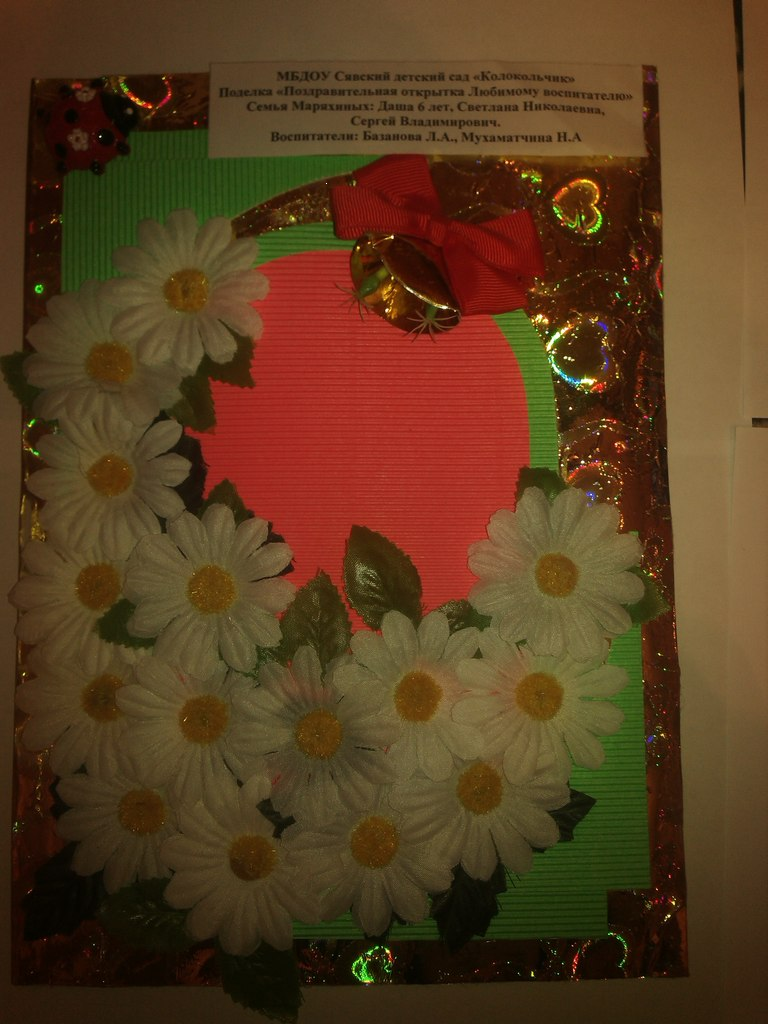 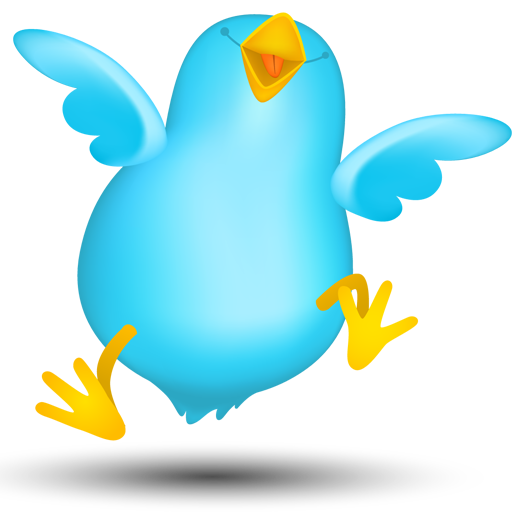 8